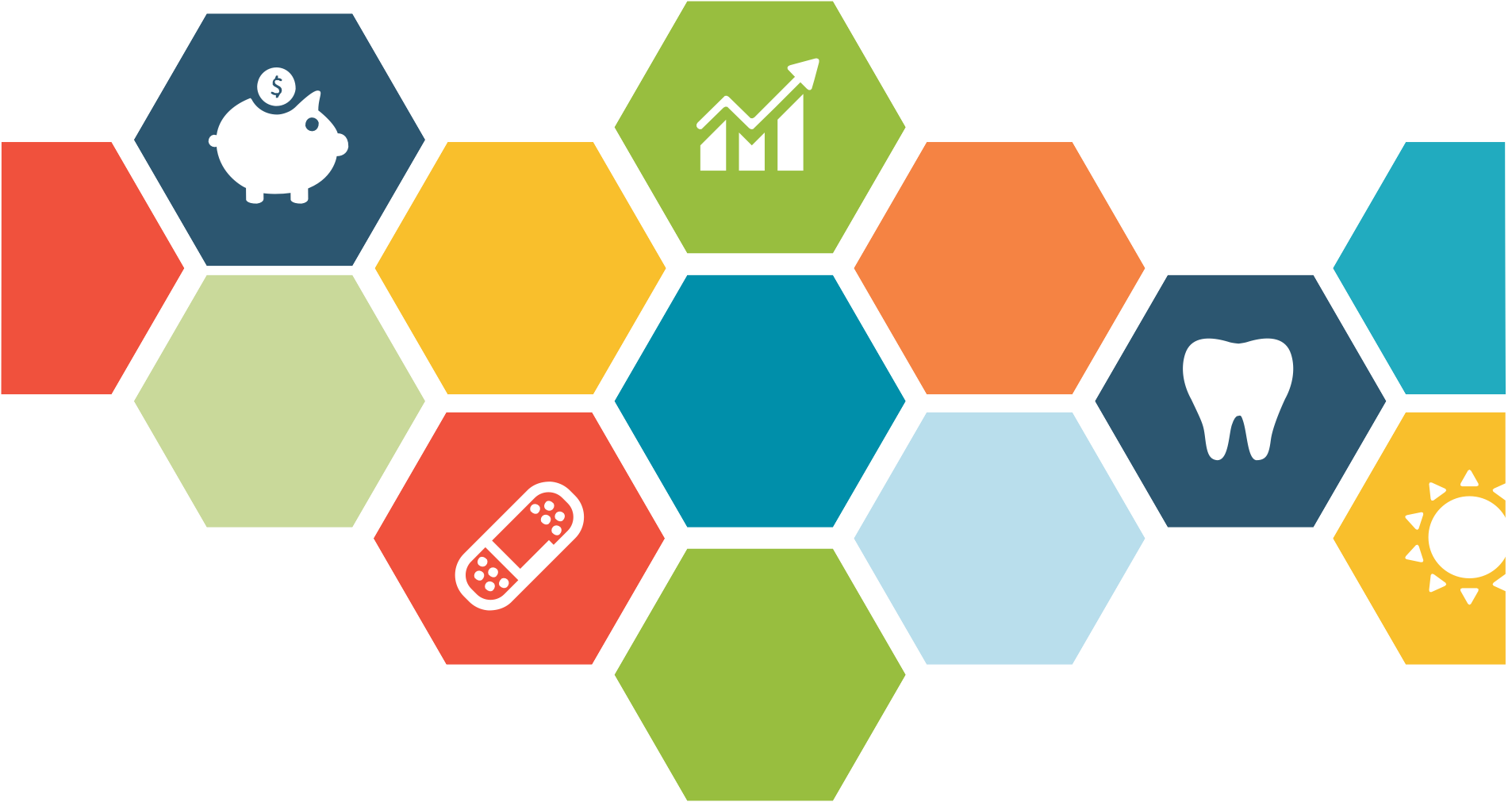 EXPLORE YOUR BENEFITS
LAWRENCE COUNTY SCHOOLS COUNCIL OF GOVERNMENT
DISTRICT: SOUTH POINT LOCAL SCHOOL DISTRICT
2021 BENEFITS ENROLLMENT GUIDE
YOUR BENEFITS GUIDE
Benefits Open Enrollment…..…..……….…...3
Contact Information...………………...….…....4
Enrollment Management Services.….…….....5
Health Plan……………………………………..6
Live Health Online….…..………………….…..7
Anthem Preventive Benefits…………………..8
Dental Insurance……….……………………..15
Vision Insurance….………………...……......16
Life Insurance....……………….……………..17
Questions & Answers.……..……..…...……..18
Compliance Notices...…………………...…...19
YOUR ENROLLMENT CHECKLIST
ELIGIBILITY
If you work on a full-time basis, you are eligible for all benefits. As such, you may enroll dependents in the medical, dental and vision plans.

Eligible dependents include:
Spouse
Dependent children who have not attained age 26 for medical; not attained 19 for dental and vision (25 if a full-time student)
Dependent children of any age if they become mentally or physically incapable of self-support before age 19 and remain incapacitated and enrolled in the plan

Are you a recent hire?
New hires are eligible on 1st of month following date of hire.
YOUR BENEFITS
BENEFITS OPEN ENROLLMENT
4/12/2021 – 4/26/2020

As a Lawrence County Schools Council of Government employee, you are vital to our success. That is why we offer a comprehensive array of benefits—spanning medical, dental, vision, and life insurance—all of which are designed to help you achieve well-being. You will have the opportunity to change your benefit decisions during Open Enrollment, which takes place April 12,2021– April 26, 2020. Decisions that you make will take effect May 1, 2021.

Unless you experience a qualifying event during the year, Open Enrollment is the only time you can make changes to your benefit decisions. That is why it is so important to carefully review your options and make sure they meet the needs of you and your family.
IMPORTANT REMINDERS
Open enrollment is your chance to:
 
Change, elect, or drop medical, dental, and/or vision coverage.
 
Add or remove a dependent to your benefits.
 
 
If you do not make any changes to your current  elections, those elections will remain the same for the plan year May 1, 2021 through April 30, 2022.
3
YOUR BENEFIT CONTACTS
4
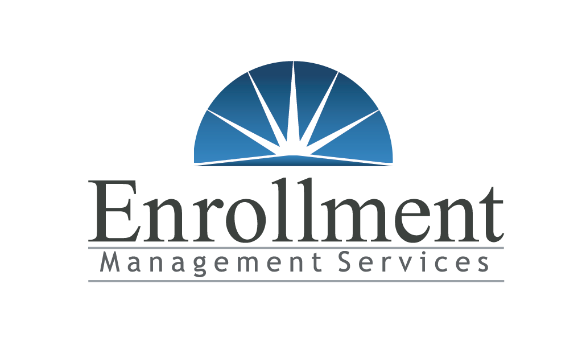 Enrollment Management Services (EMS) is a healthcare consulting firm with the primary goal of helping families understand their healthcare options and supporting the choice they feel best meets their needs. 

You might be eligible for low-cost or free healthcare for you or your children. SCHIP, Medicare or government programs. If one of the following situations may apply to you or you have questions, please contact Suzanne Lepore from EMS at Suzanne@enrollmentmanagementservices.com, OR 513-561-0000 Ext #4

State Children’s Health Insurance (SCHIP) 
If you are or someone in your home is pregnant and currently earning less than the income guidelines per year
If you have children in your home and currently earning less than the income guidelines per year
If you meet the expanded Medicaid for adults guidelines
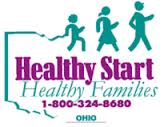 Medicare
If anyone in your home is age 65 or older, or under 65 collecting a disability check from Social Security
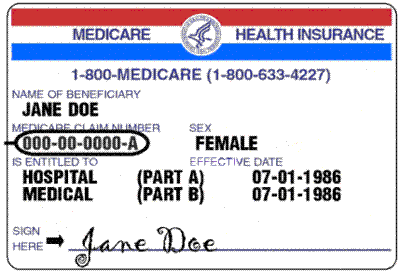 Opt Out Benefit
For those members who waive medical coverage because of coverage elsewhere (e.g. Spouse’s plan, Medicare, Military, etc.) Lawrence Co. may offer opt out credit towards the costs of the other plan (Not all districts have this offering). Documentation is required to show costs of outside plan before Opt out Credit can begin. Please contact EMS for this benefit.
6934 Miami Avenue Suite 10, P.O. Box 43146, Cincinnati, OH 45243
Main Line 513.561.0000     Fax Line: 513.561.0777
5
YOUR MEDICAL PLAN OPTIONS
As a South Point employee, you have the choice of the following medical plans through Anthem:

Blue Access PPO $500 Deductible
Blue Access PPO $4,000 Deductible
6
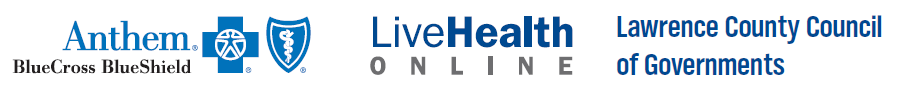 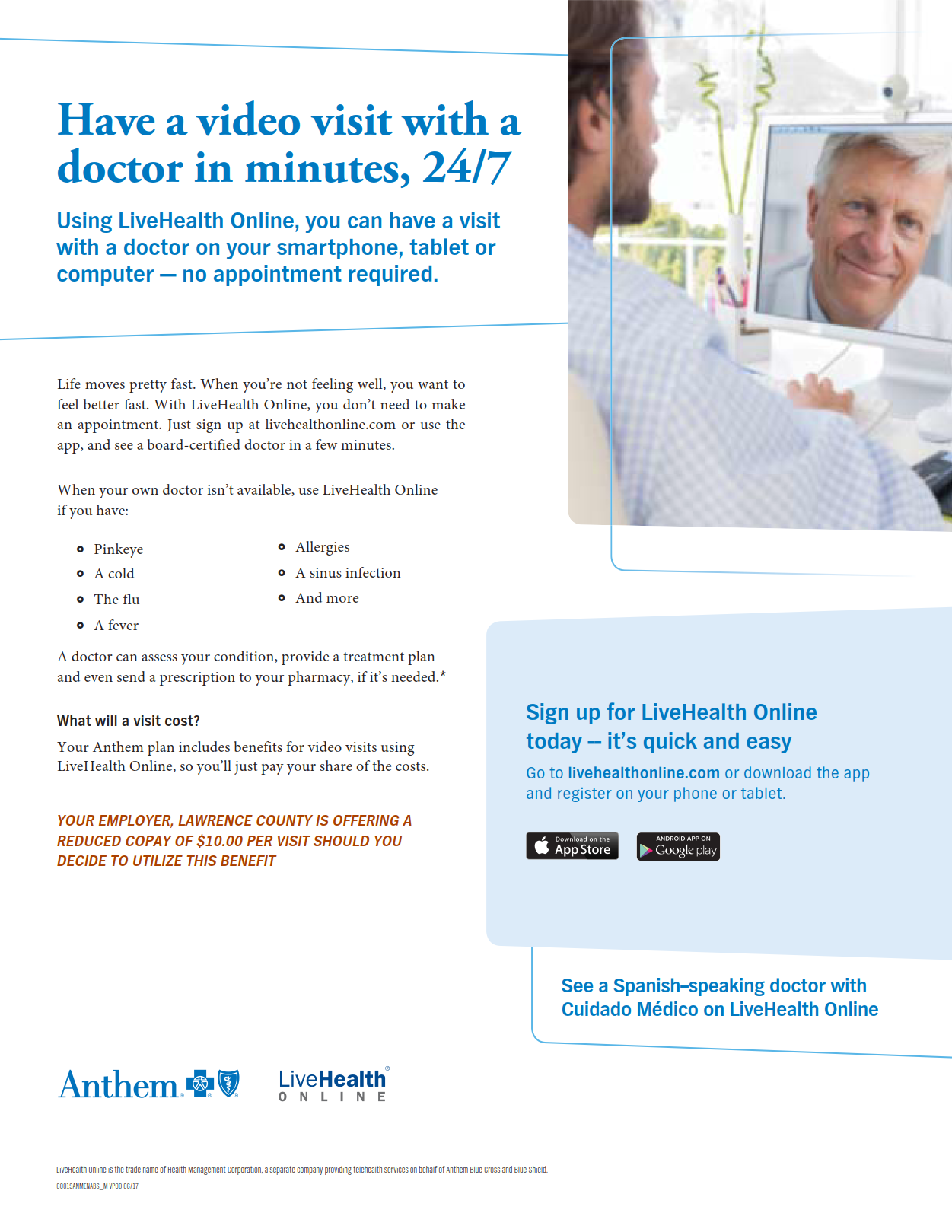 7
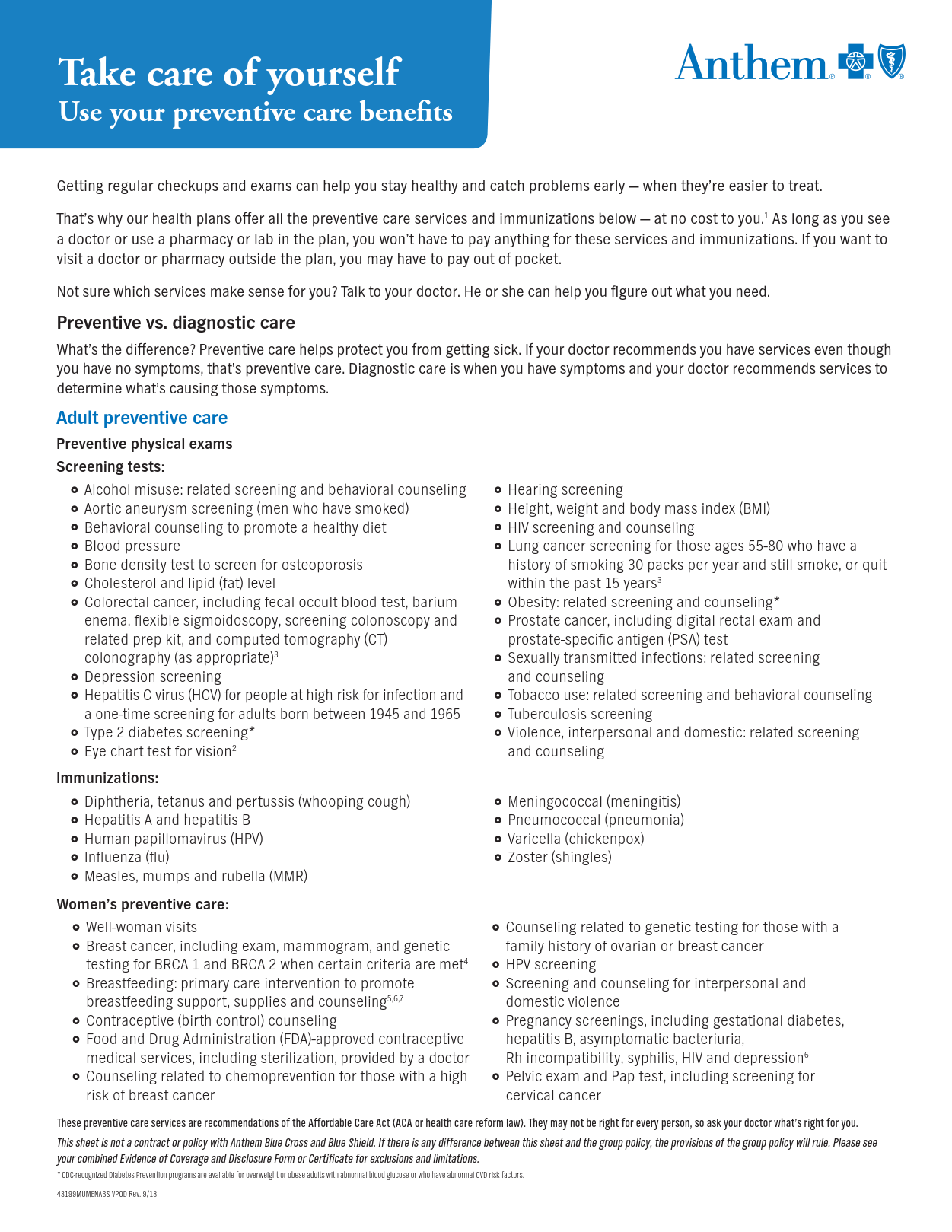 8
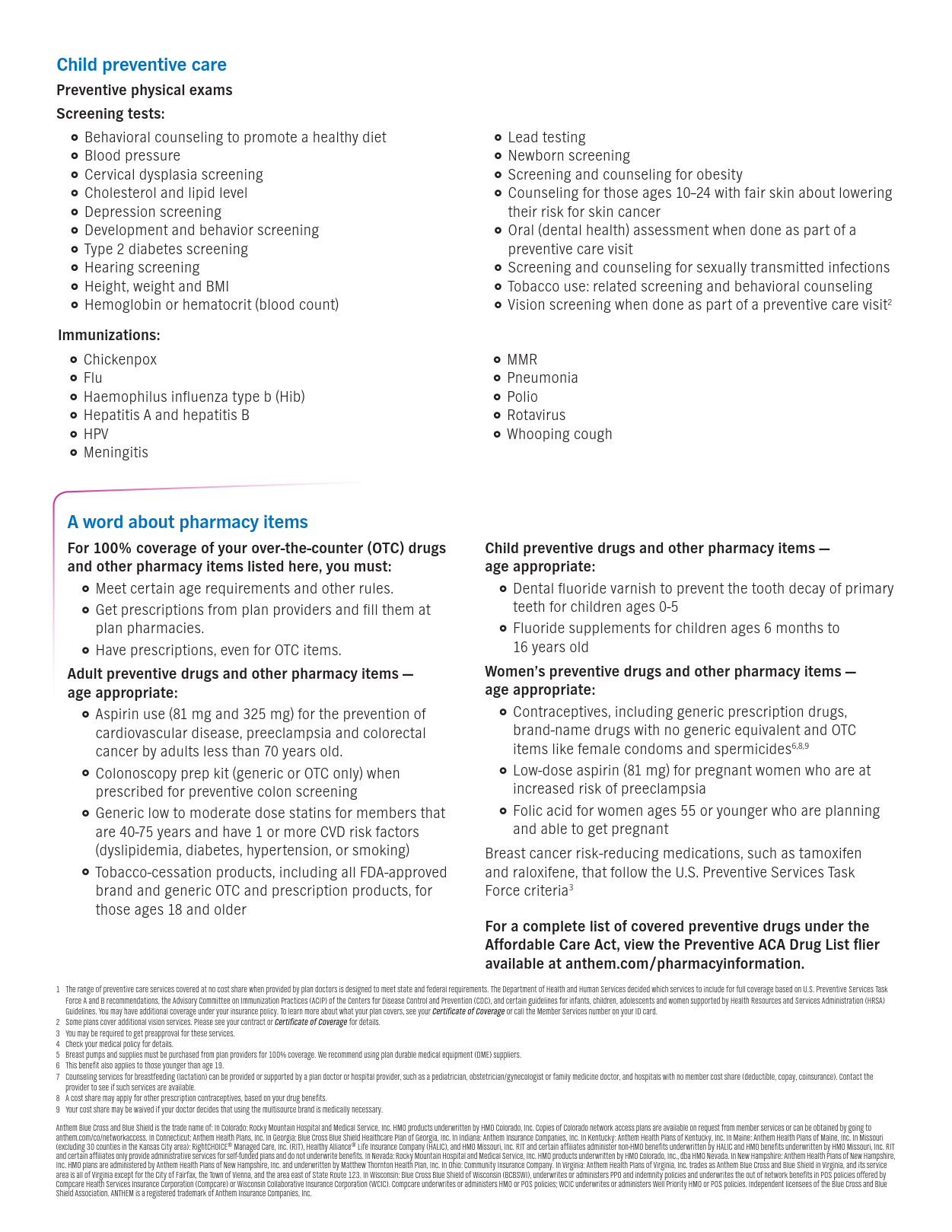 9
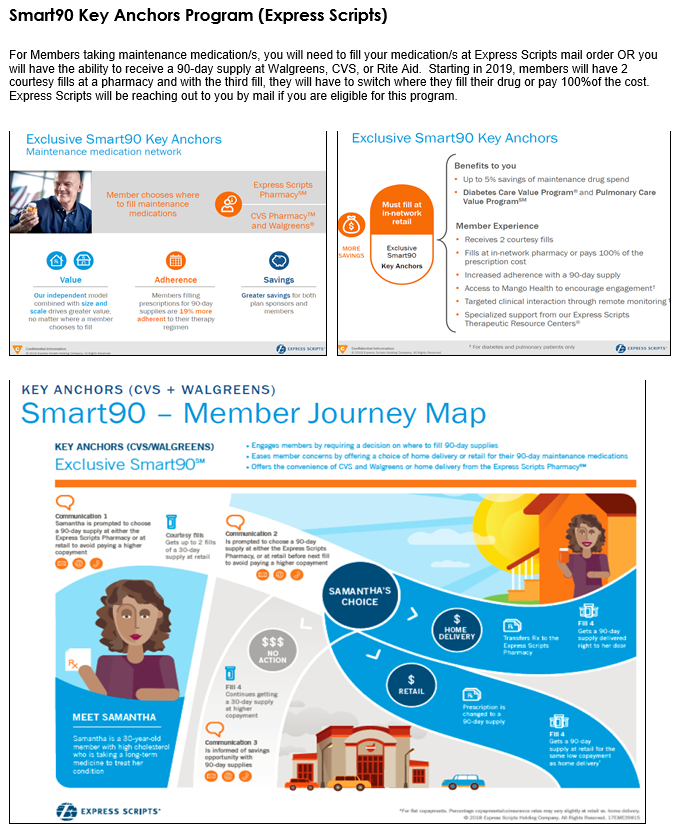 10
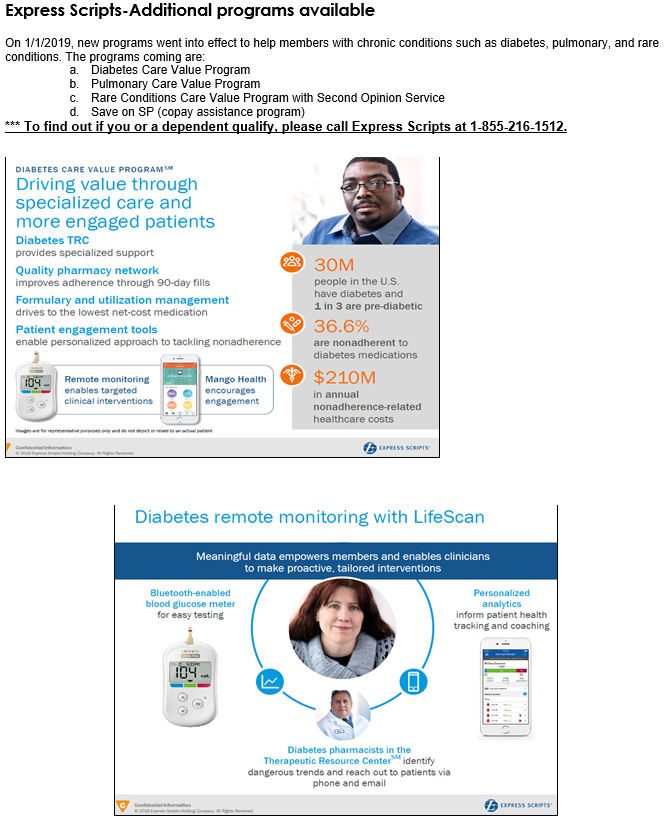 11
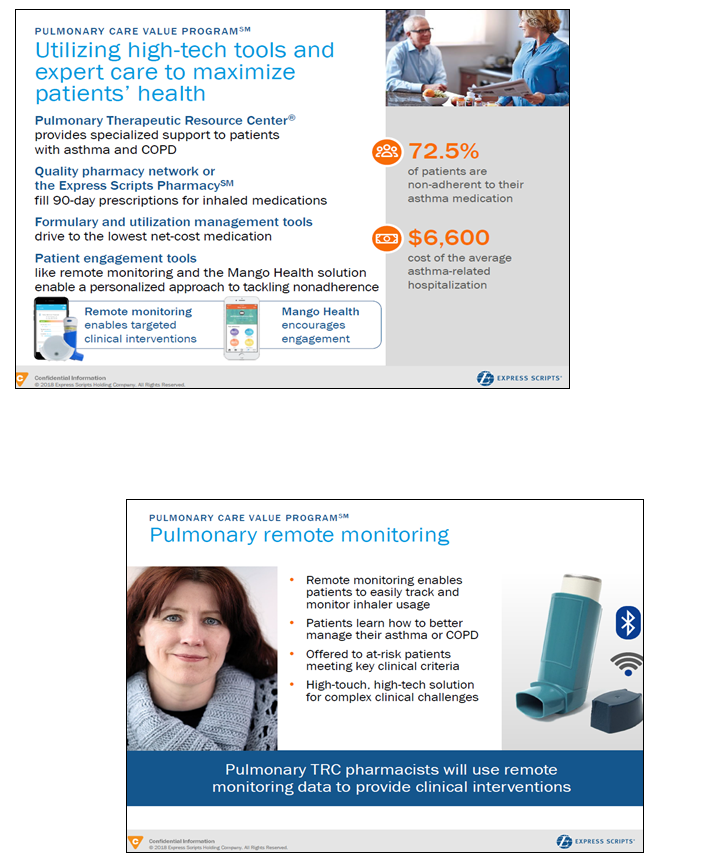 12
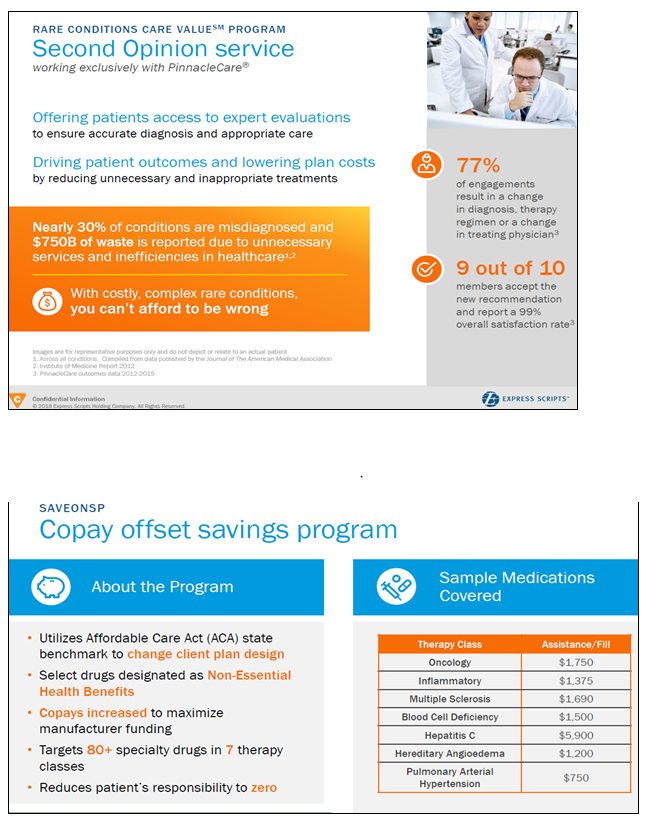 13
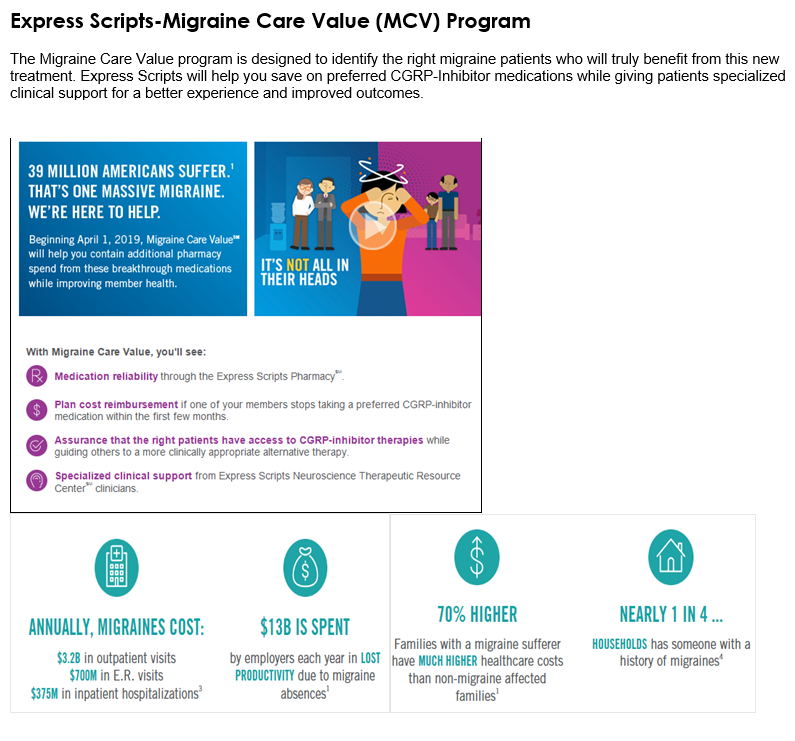 14
YOUR DENTAL PLAN
DENTAL
You can choose to participate in the Guardian dental plan. There are no plan changes to your dental benefits as of May 1, 2021. The claims address has changed, please find new address on your Contact Page (pg.4). You should have received a new Guardian ID Card  with an updated claims address on the back of the card.
*With maximum rollover, Guardian will roll over a portion of your unused maximum into your personal Maximum Rollover Account (MRA).  The MRA can be used in future years, if you reach the plan’s regular annual maximum.  To qualify, you must have a claim for covered services for which a benefit payment is used, in excess of any deductible, and you must not exceed the claims threshold during the benefit year.  You and your insured dependents maintain separate MRAs based on your own claim activity.  You can view your annual MRA statement detailing your account and those of your dependents on www.GuardianAnytime.com.

Your regular annual maximum is $1,000.  The MRA threshold is $500, which means that your claims had to be under that amount for the calendar year.  If you used out of network dental providers, your MRA credit would be $250 and if you used in network providers, your MRA credit would be $350.  Your MRA account can grow to a maximum of $1,000 over several years, which may be used in a later year after you have depleted your regular annual maximum.
15
YOUR VISION PLAN
VISION
There are no plan changes to your vision benefits as of May 1, 2021.  To locate a participating VSP Choice provider, please log onto www.vsp.com, or call Member Services at 1-877-814-8970.  The chart below outlines the in-network benefits.  By seeking care from an in network provider allows you to maximize your plan benefits.  Your policy also contains a reimbursement for services received out of network, but the claim needs to be filed by you (the provider will not file the claim).  For out of network services, please obtain an itemized receipt from your vision provider, and contact Marsh and McLennan Agency for an out of network vision claim form.
*If the covered person chooses elective contact lenses, VSP does not cover frames until the beginning of the calendar year following the next calendar year after the elective contacts are purchased.
16
YOUR LIFE and AD&D BENEFITS
LIFE INSURANCE AND ACCIDENTAL DEATH & DISMEMBERMENT
South Point Local School District pays 100% of the cost for the Basic Life and AD&D benefits. Employees pay 100% of the cost for the Voluntary Life and AD&D benefits.
If you waived the Voluntary Life Insurance Coverage when it was initially offered in 2010 (or during your new hire election period), and decide later to apply for this coverage, you will be subject to underwriting approval based on the completion of an Evidence of Insurability form (medical history).  Guardian has the right to decline you and/or your dependents based on information disclosed.  
 
The voluntary life coverage is portable up to age 70, or it can be converted to a whole life policy, which builds cash value and has a level premium for the life of the policy (no age limit).  If you are interested in continuing your coverage after your employment ends, you will need to contact Guardian within 30 days of your termination date.  Guardian can be reached at 1-800-541-7846, or contact Michelle Barnes at Marsh & McLennan Agency for further information.
17
QUESTIONS & ANSWERS
Changes that can be made effective May 1, 2021: 

Enroll or terminate individual and/or dependent coverage in the medical/dental/vision plans
Add or make changes to the Voluntary Life plan 
          (Evidence of Insurability – medical underwriting – may be required)
 

Forms to be completed if making changes: 
 
Anthem Enrollment Form to change medical plans or individual/dependent coverage levels in the medical plan
Guardian Enrollment Form to change dental or vision plan elections
Guardian Voluntary Life and AD&D Enrollment and/or Medical Underwriting Form
 

What Forms MUST be completed?
 
If waiving the health insurance plan, you are required to sign a waiver form each year.
 
 
Where do I find these forms?
  
Contact your district’s board office for all forms.
 
 
When are the forms due and where do I return them?
 
All forms are due by April 26, 2021 and must be returned to your district’s board office.
 
Other Information:
 
If you do not make changes to your current elections, those elections will remain the same for the plan year May 1, 2021 through April 30, 2022.
 
The information in this Enrollment Guide is presented for illustrative purposes and is based on information provided by the employer. The text contained in this Guide was taken from various summary plan descriptions and benefit information. While every effort was taken to accurately report your benefits, discrepancies or errors are always possible. In case of discrepancy between the Guide and the actual plan documents the actual plan documents will prevail. All information is confidential, pursuant to the Health Insurance Portability and Accountability Act of 1996. If you have any questions about your Guide, please contact your district’s board office.
18
YOUR REQUIRED ANNUAL NOTICES
19
YOUR REQUIRED ANNUAL NOTICES
20
YOUR REQUIRED ANNUAL NOTICES
21
YOUR REQUIRED ANNUAL NOTICES
22
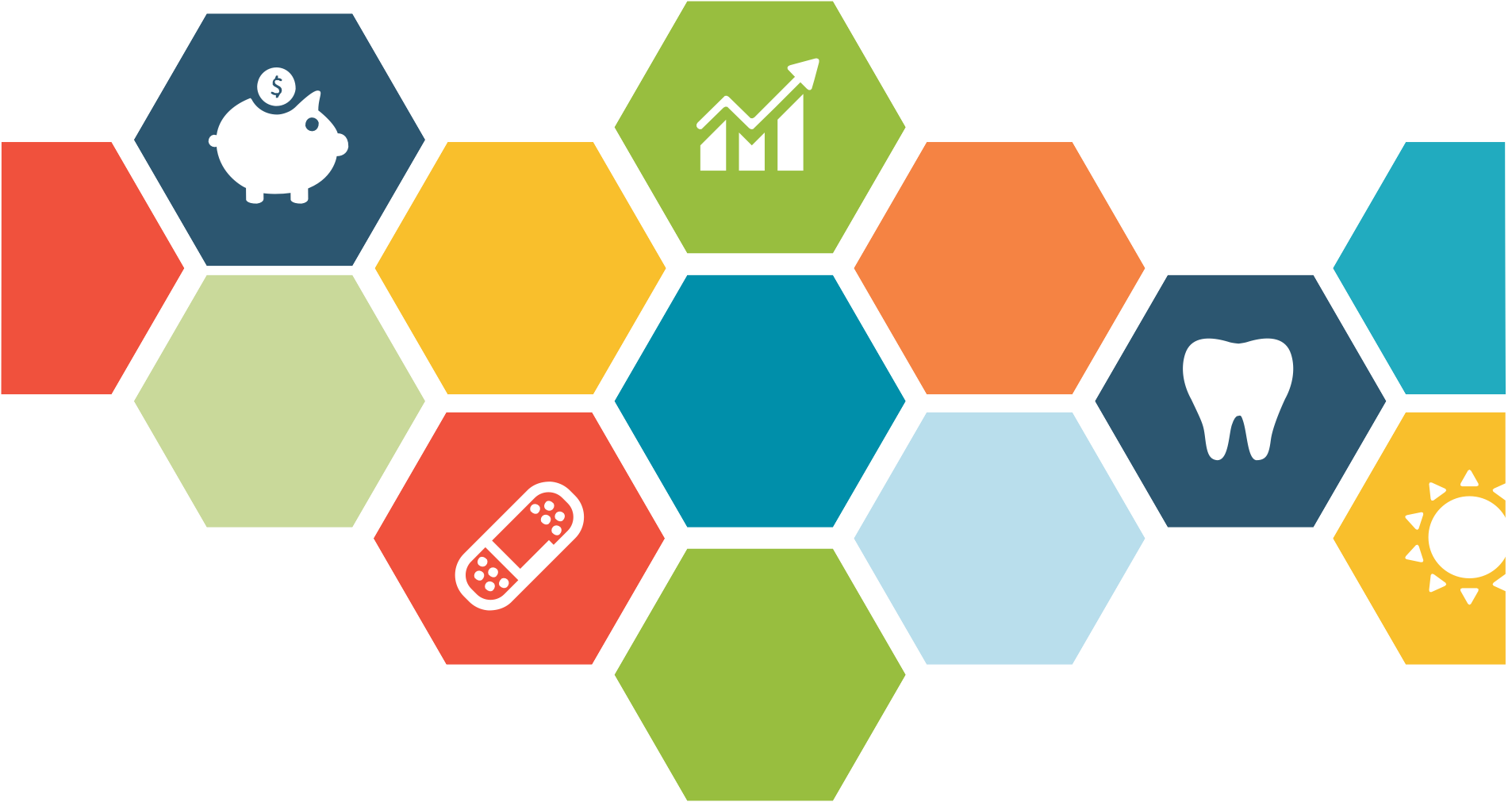 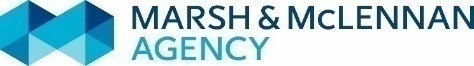 Marsh & McLennan Agency LLC
6279 Tri-Ridge Blvd., Suite 400
Loveland, OH  45140
859-816-2515 | 1-800-949-1167
www.marshmma.com
23
Disclaimer: This document is not intended to be taken as advice regarding any individual situation and should not be relied upon as such. Marsh & McLennan Agency LLC shall have no obligation to update this publication and shall have no liability to you or any other party arising out of this publication or any matter contained herein. Any statements concerning actuarial, tax, accounting or legal matters are based solely on our experience as consultants and are not to be relied upon as actuarial, accounting, tax or legal advice, for which you should consult your own professional advisors. Any modeling analytics or projections are subject to inherent uncertainty and the analysis could be materially affective if any underlying assumptions, conditions, information or factors are inaccurate or incomplete or should change.